Talk Time
Unit 3, Week 2
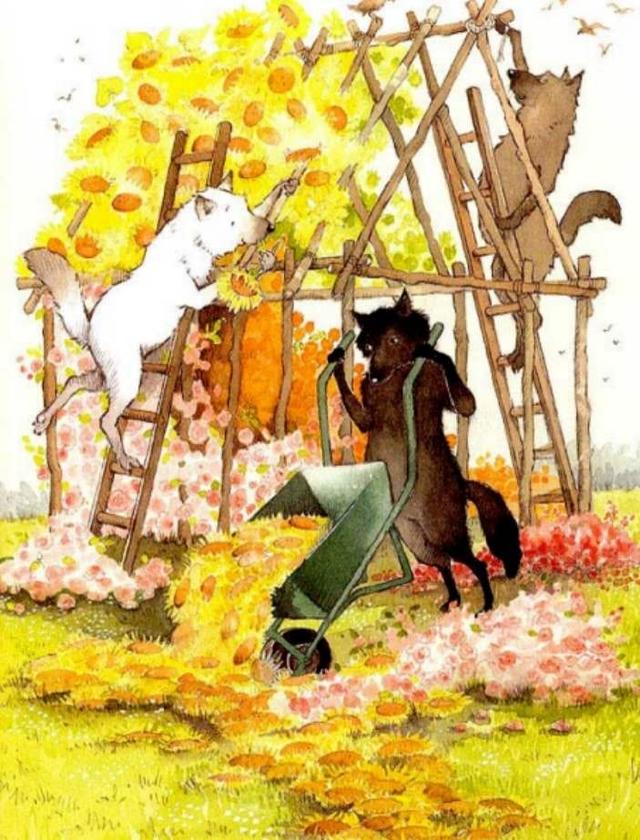 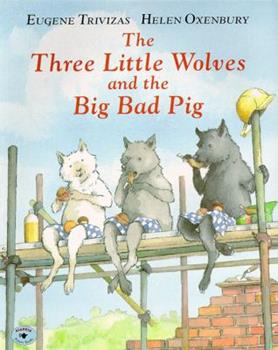 [Speaker Notes: Here is another version of a Three Little Pigs story. The wolves build a house of flowers. How does this make us think about wolves?]